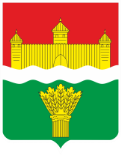 АДМИНИСТРАЦИЯ КЕМЕРОВСКОГО МУНИЦИПАЛЬНОГО РАЙОНА
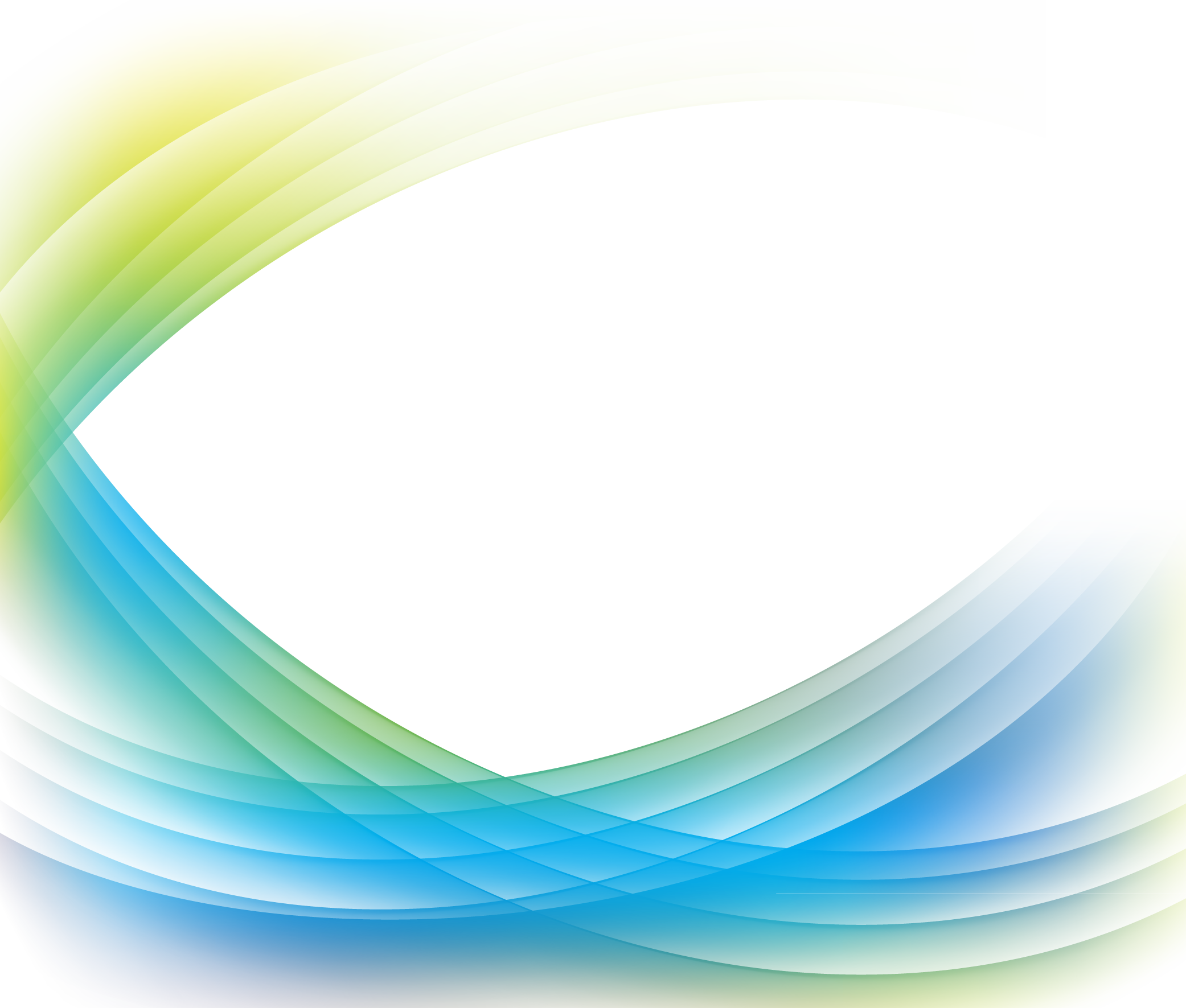 Результаты летней оздоровительной кампании  Кемеровского муниципального района в 2016 году
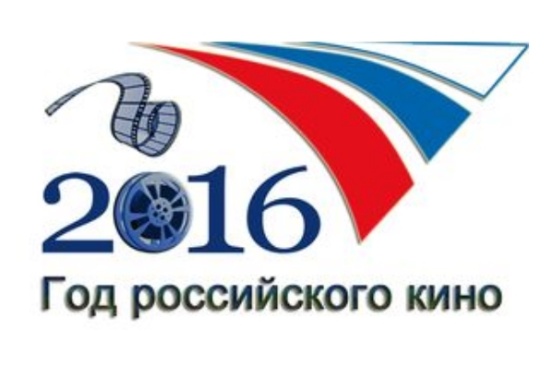 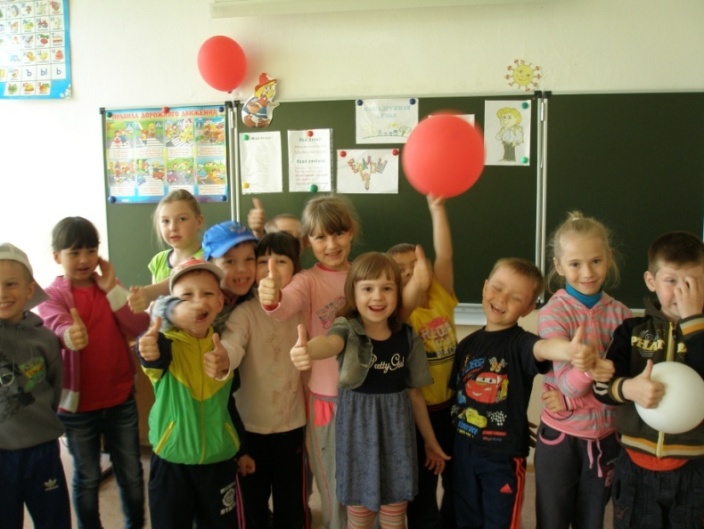 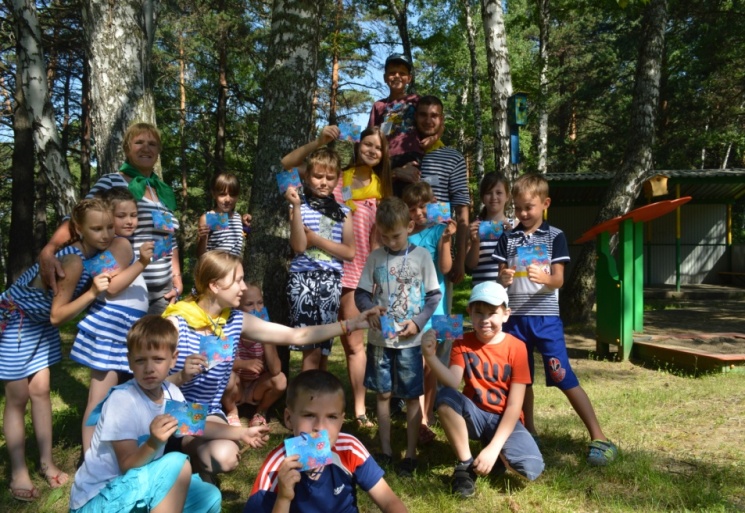 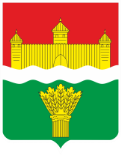 АДМИНИСТРАЦИЯ КЕМЕРОВСКОГО МУНИЦИПАЛЬНОГО РАЙОНА
В соответствии с Законом Кемеровской области 
от 26.12.2009 № 136-ОЗ «Об организации и обеспечении отдыха                        и оздоровления детей» и постановлением Коллегии Администрации Кемеровской области от 18.02.2013 № 55 «О Порядке реализации мероприятий по организации и обеспечению отдыха и оздоровления детей».
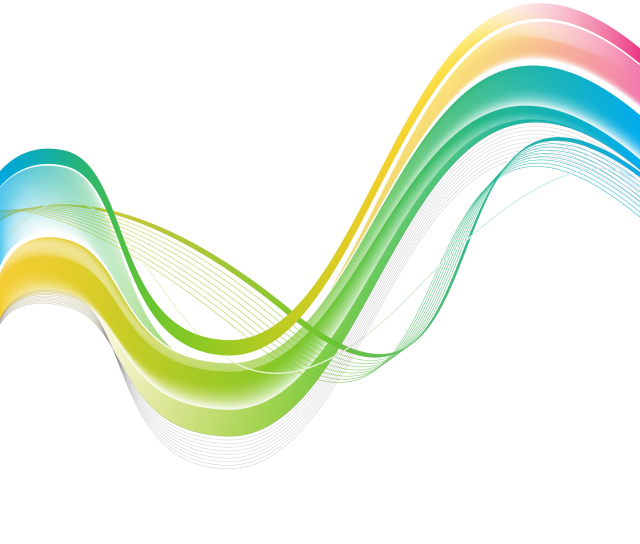 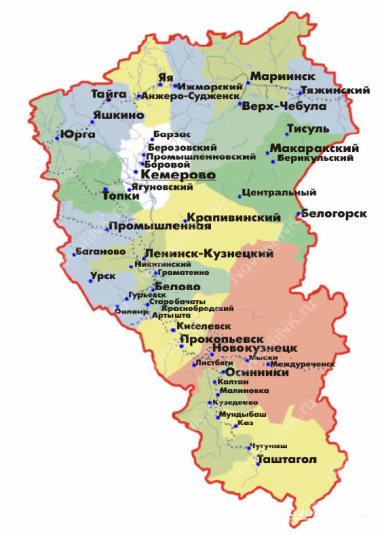 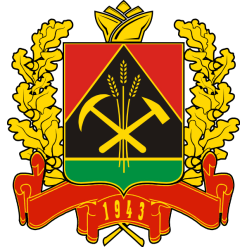 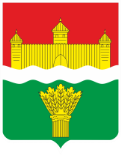 ИТОГИ ЛЕТНЕЙ ОЗДОРОВИТЕЛЬНОЙ КАМПАНИИ 2016
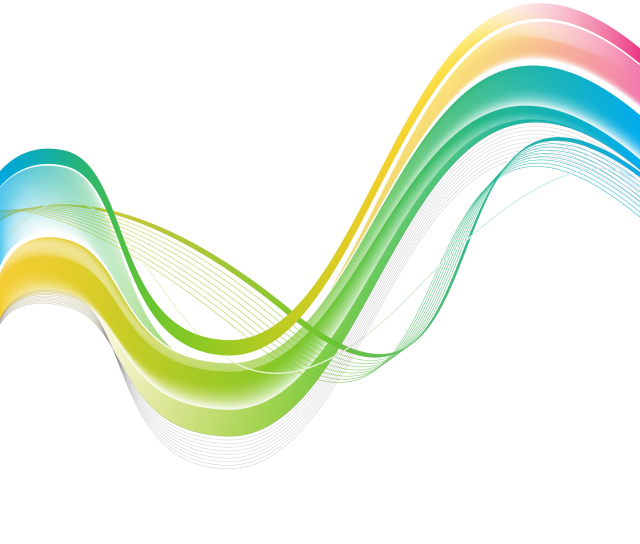 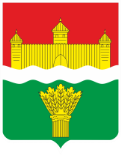 РАБОТА  ПРИШКОЛЬНЫХ  ЛАГЕРЕЙ
Всего: 1852,2 тыс. руб.
21 оздоровительный лагерь – 1500 чел.  (2015 г. – 1919 чел.). 
График работы  -  с 09.00 до 15.00 час. (выходной – воскресенье)
Количество дней – 18
Стоимость питания – 110 руб./день
Сумма расходов – 1852,2 тыс. рублей
Сроки проведения:

1 смена – с 1 по 22 июня (12 лагерей – 890 чел.) 
2 смена – с 27.06. по 16.07.2016 (3 лагеря – 180 чел.)
3 смена – с 1 по 20 августа (6 лагерей – 430 чел.)
Стоимость за 18 дней:
 для льготных категорий – 540 руб. 
 без льгот – 1260 руб.
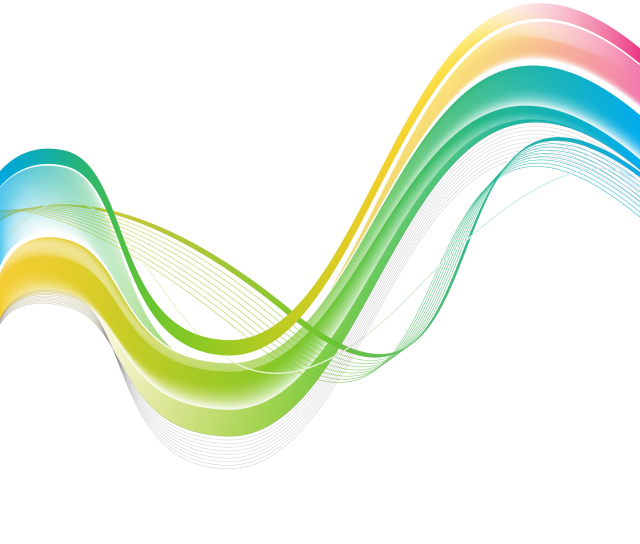 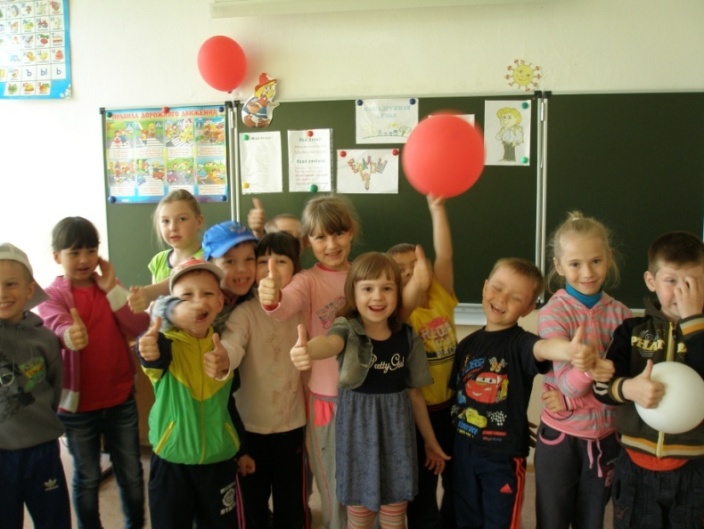 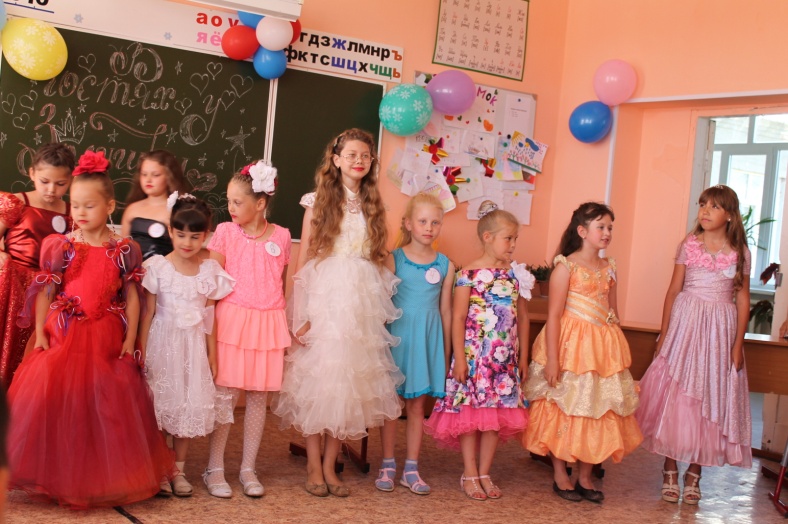 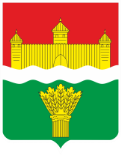 ТВОРЧЕСКИЕ СМЕНЫ
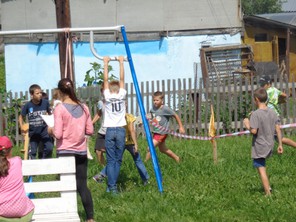 С 1 по 20 августа 2016 года:
п. Разведчик;
с. Елыкаево;
с. Андреевка;
д. Старочервово;
п. Металлплощадка;
с. Мазурово.
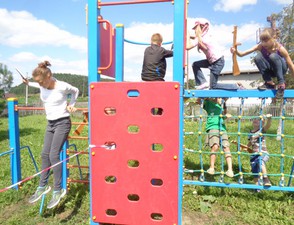 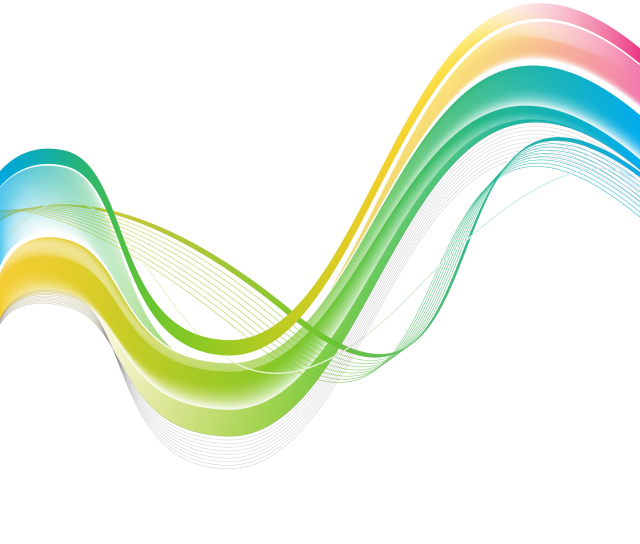 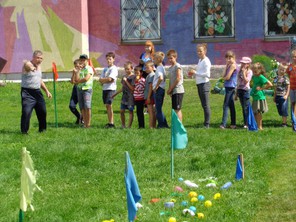 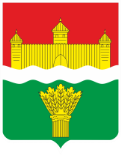 ЗАГОРОДНЫЙ    ОТДЫХ
Загородный оздоровительный лагерь «Юбилейный» г. Березовский (2 смены по 10 дней) - 100 человек.
 Стоимость путевок:
для льготников – 1625,00 руб.,
без льгот – 6500, 00 руб.
Загородным отдыхом охвачено – 198 детей (2015 г. – 350 чел.)
МБ – 810,8 тыс.руб,, 
Родительская  плата – 295,8 тыс. руб.
Загородный оздоровительный лагерь «Колосок» Яшкинский район - 18 человек.
Международный детский центр «Артек» - 6 человек.
Всероссийские детские центры «Орленок» и «Океан» – 4 человека;
Крым – 15 человек
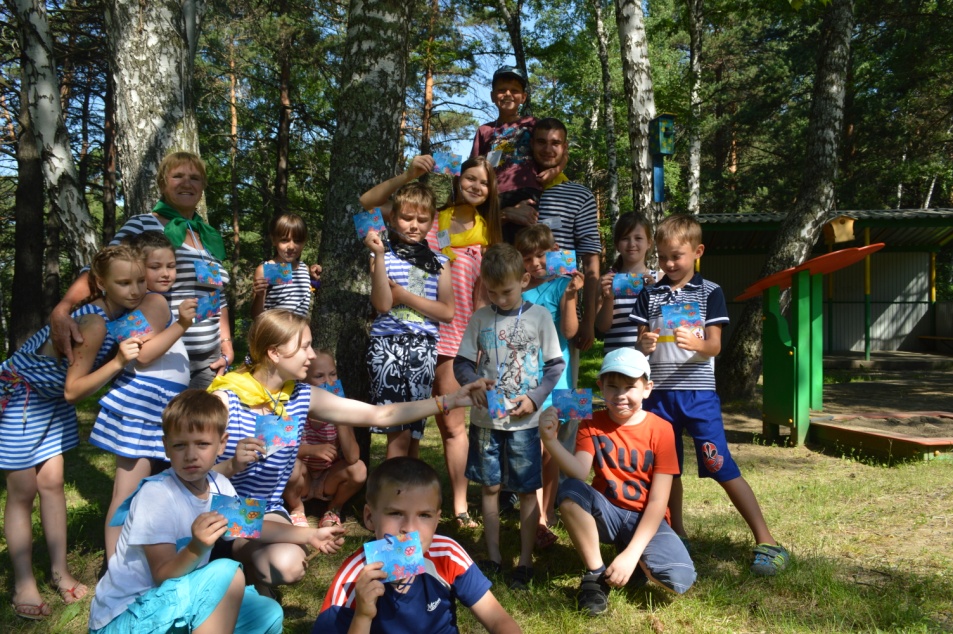 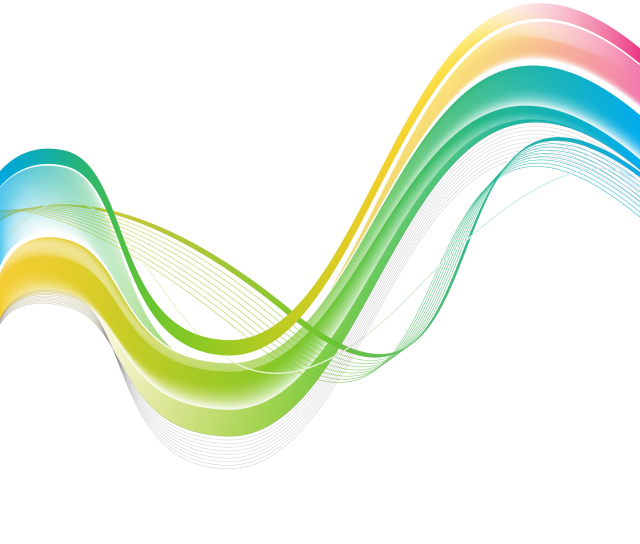 Загородный оздоровительный лагерь «Чайка» 
г. Мыски (07.07-20.07.2016) - 55 человек. 
Стоимость путевок:
для льготников – 2415,00 руб.,
без льгот – 9660, 00 руб.
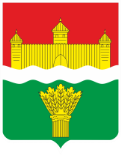 САНАТОРНО-КУРОРТНОЕ ОЗДОРОВЛЕНИЕ
Для дошкольников 6-7 лет: 
 
     20 детей  детский сад  «Волшебная страна» п. Металлплощадка (14.06. – 01.07.)

     Родительская плата  - 89 рублей в день

     МБ - 40 тыс. руб.
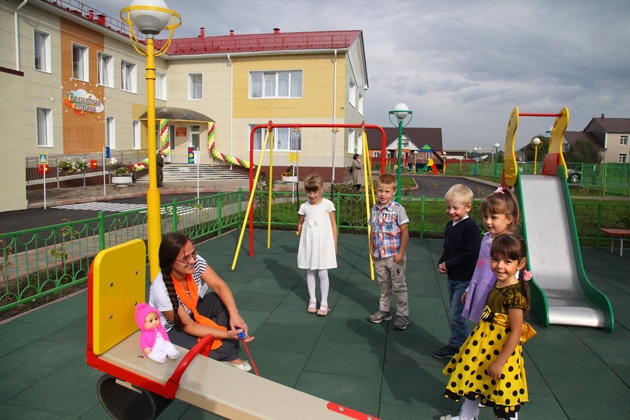 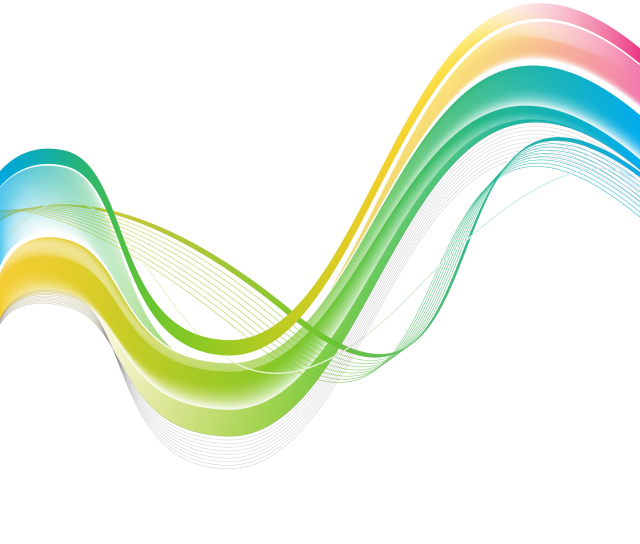 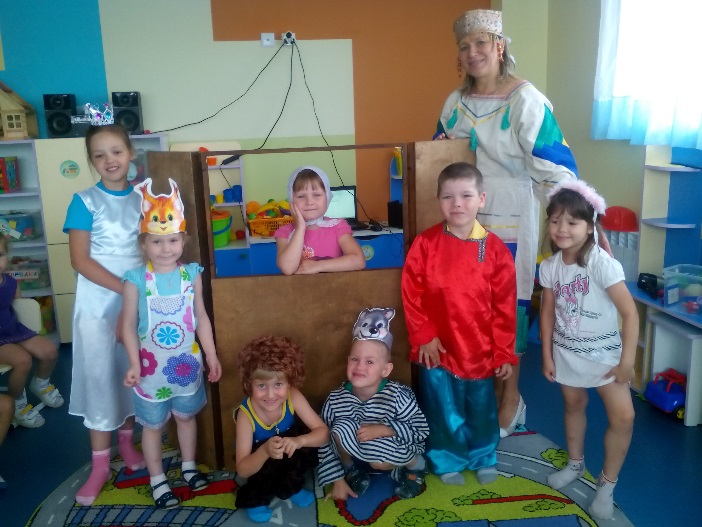 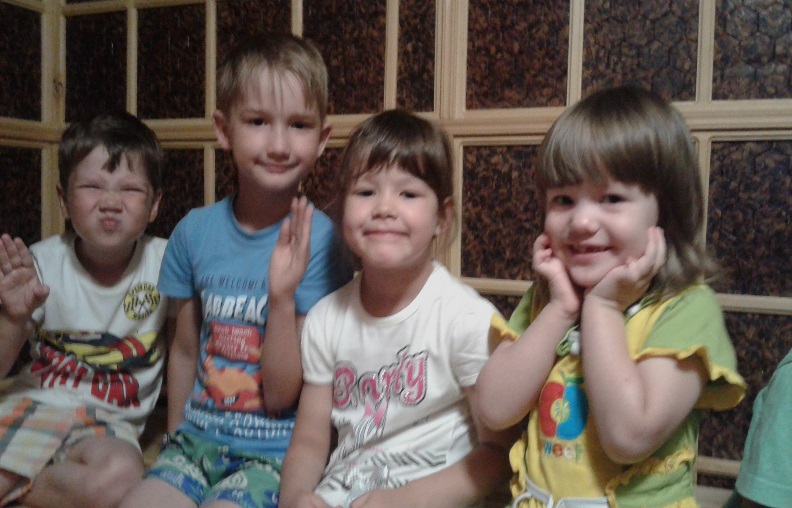 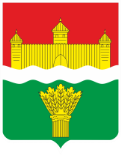 МАЛОЗАТРАТНЫЕ ФОРМЫ
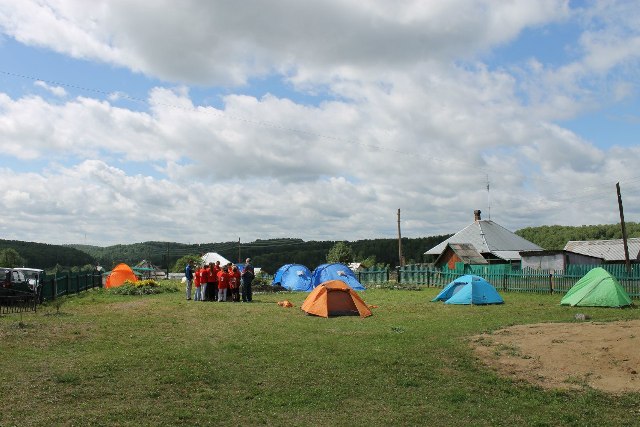 Палаточные лагеря и туризм
Охват школьников – 146 чел.
Палаточный лагерь на базе Усть-Хмелевской школы
6 профильных (2015 г. - 2 смены)
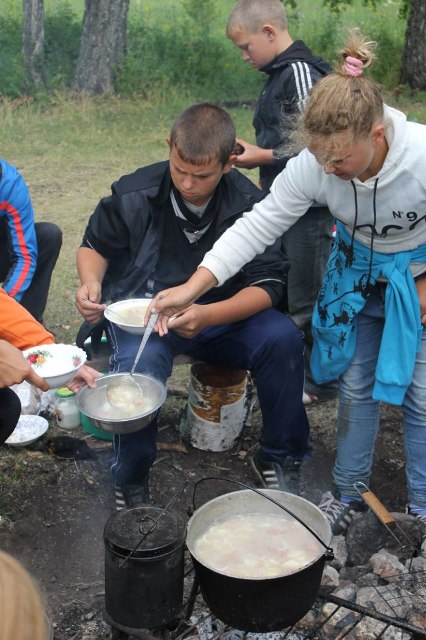 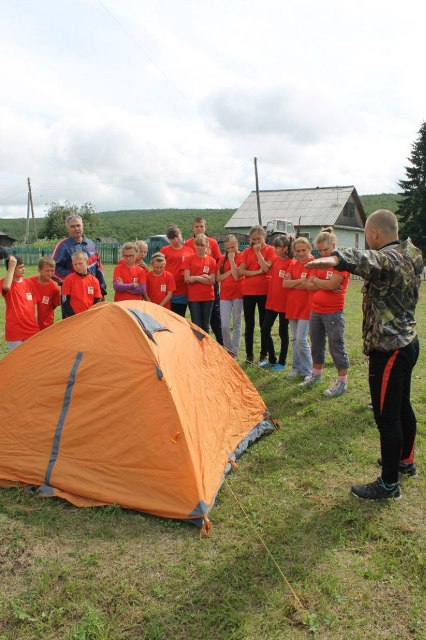 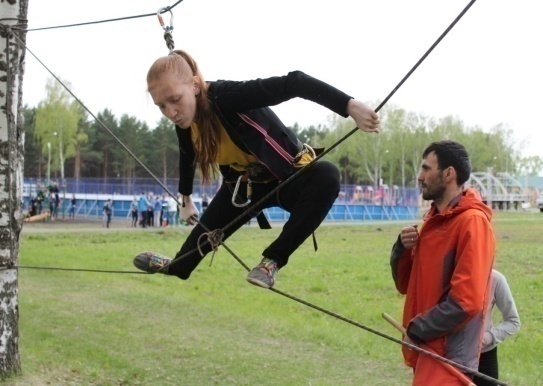 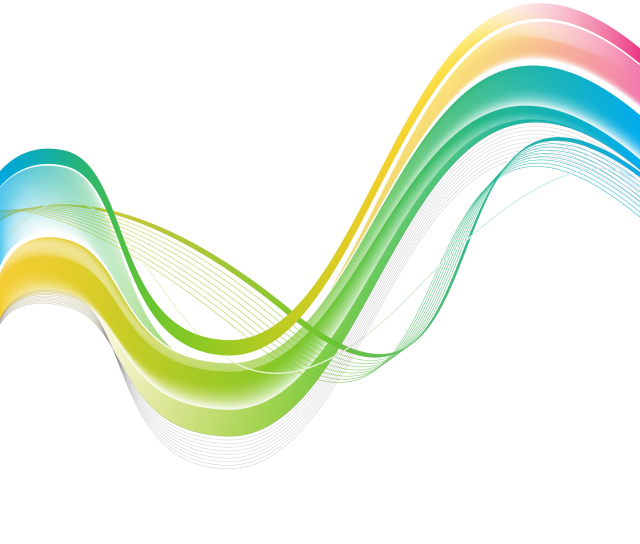 Сроки профильных смен:
«Спортивная смена» (27.06-01.07);
«Юный журналист» (11.07-15.07);
«Трудные подростки» (18.07-22.07);
«Военно-патриотическая смена» (25.07-29.07);
«Юный эколог» (02.08-06.08);
«Трудные подростки» (08.08-12.08).
МБ – 171, 8 тыс. руб.
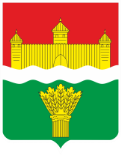 МАЛОЗАТРАТНЫЕ ФОРМЫ
Сплав по реке Томь , МБ – 11,3 тыс. руб., родительская плата – 11,3 тыс.руб.
В августе  - 15 чел.   (совместно с клубом «Архистратиг» д.Береговая,
отец Даниил Голоднов)
Встреча воспитанников клуба «Архистратиг»
с «трудными» подростками в д. Береговая
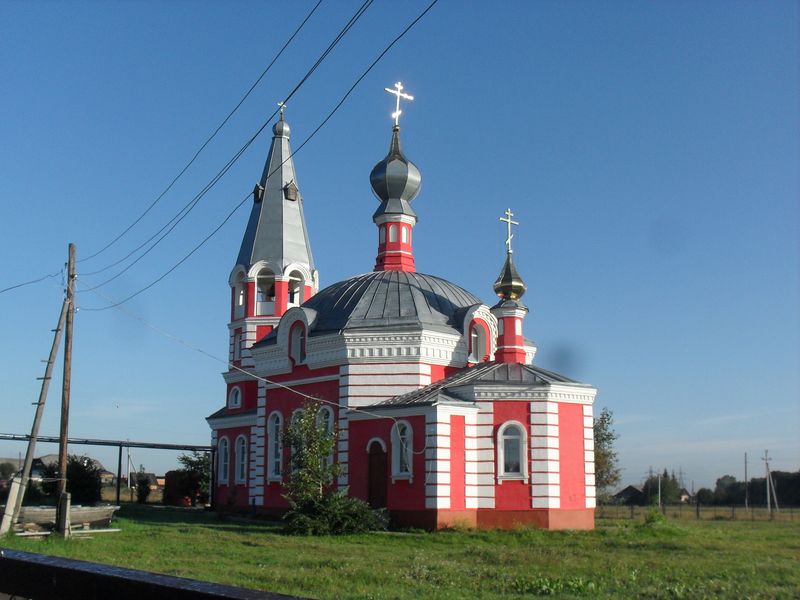 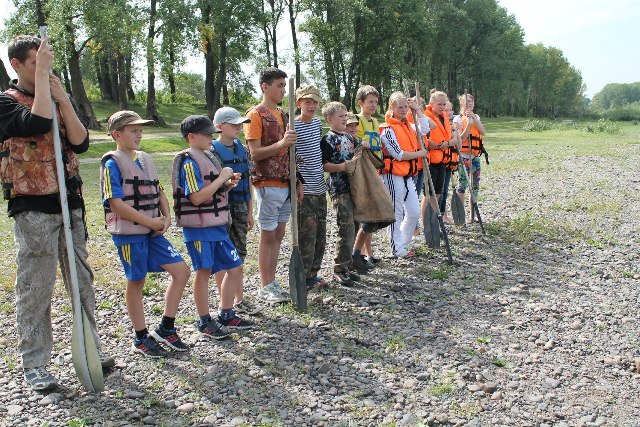 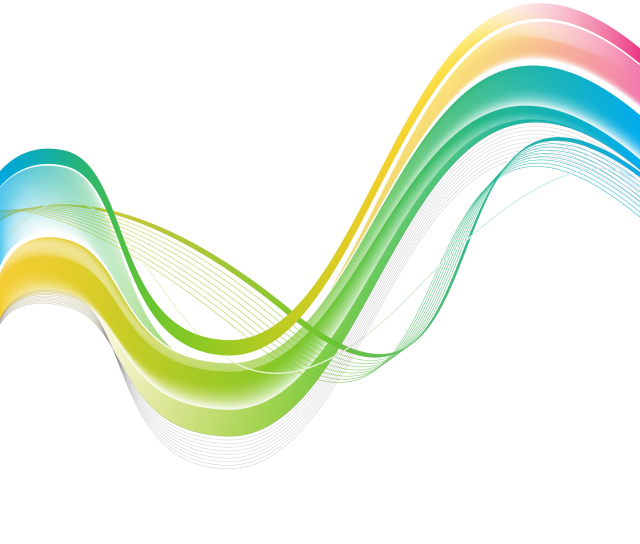 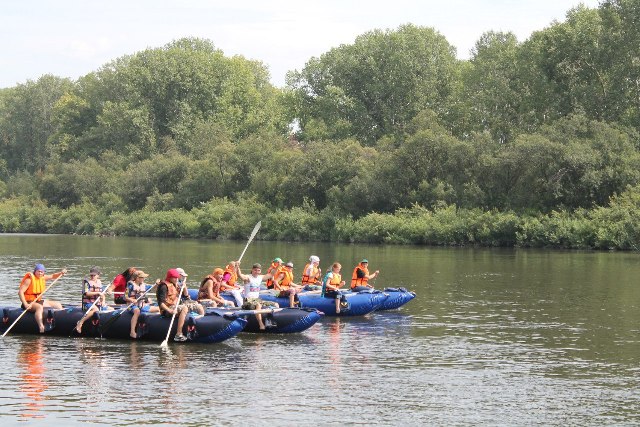 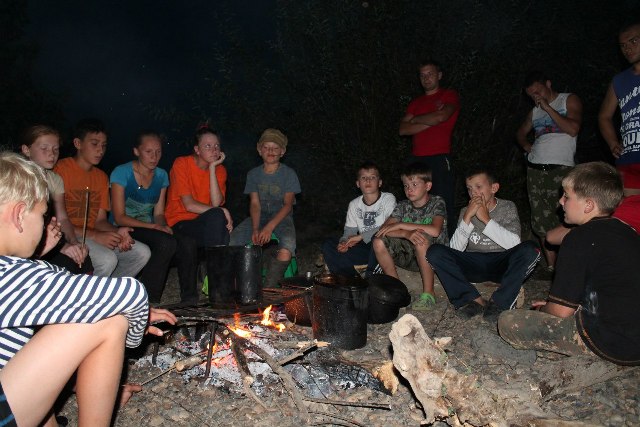 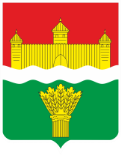 МАЛОЗАТРАТНЫЕ ФОРМЫ
Туризм,  МБ – 18,8 тыс. руб., родительская плата – 15, 0 тыс.руб. 
- в Кузнецкий Алатау (июнь - 12 чел.); 
- участие в профильной смене «Школа безопасности» (июль, 14 чел., август, 12 чел., «Солнечный туристан» д. Подъяково);
- участие в областных учебно-тренировочных сборах (июль, 15 чел., «Сибирская сказка» Новокузнецкий район).
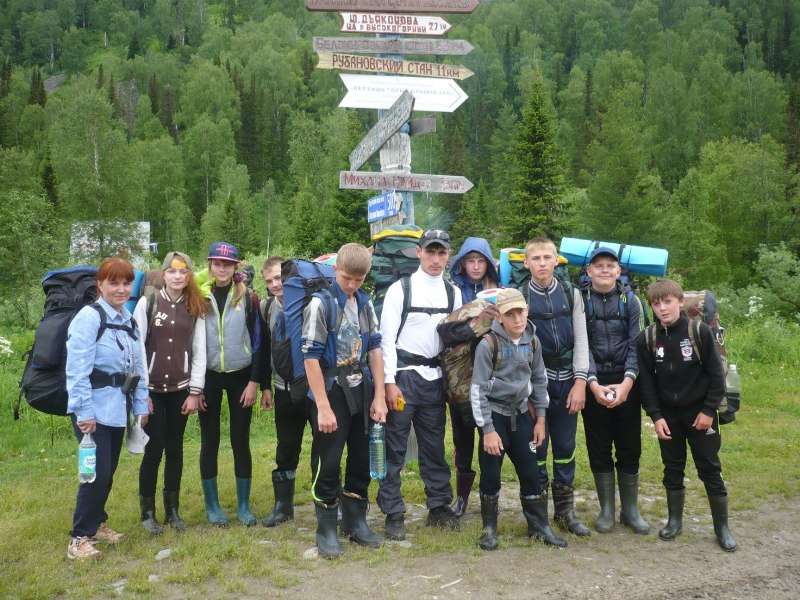 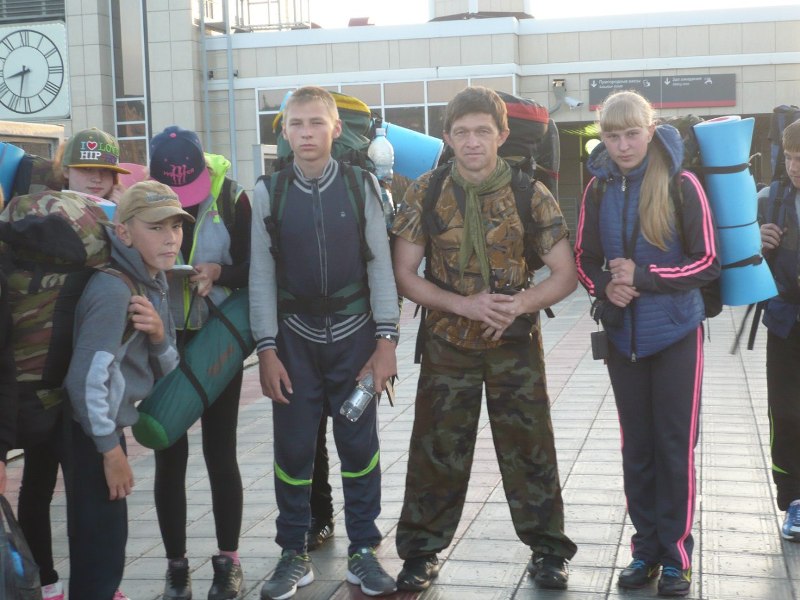 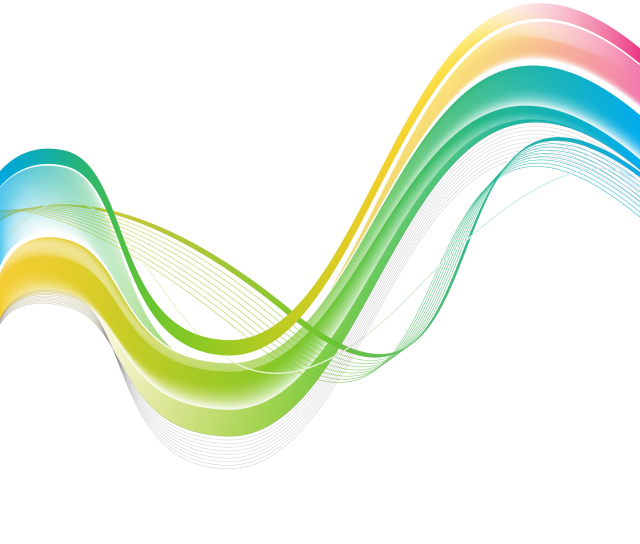 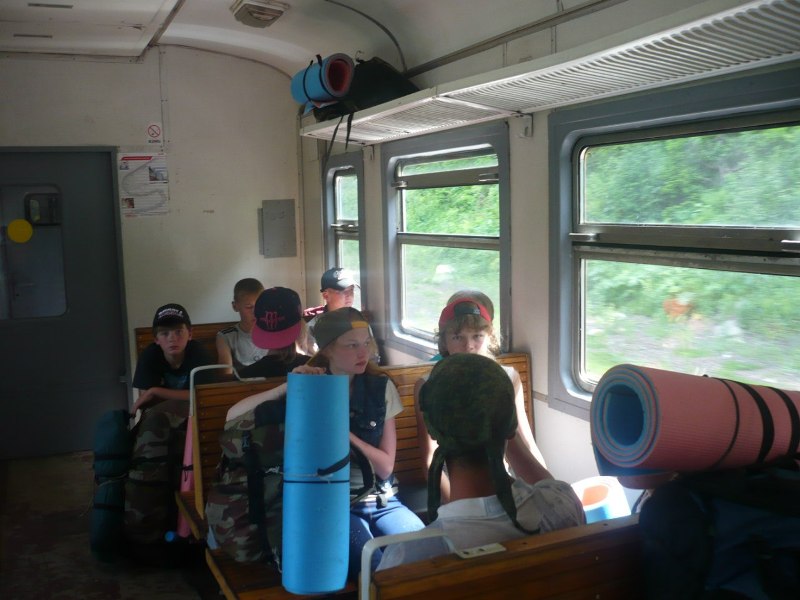 Оздоровлено – 199 чел.
Затрачено МБ -  201,8 тыс.руб.
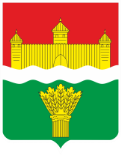 ЛАГЕРЯ ТРУДА И ОТДЫХА
С 14 июня по 22 июля на базе 15-ти школ района - (2015 г. – 6 школ).
 
     612 школьников трудились в течение 10 дней (2015 г. – 144 чел.)
  
     МБ – 505,8 тыс. руб.  (питание) (2015 г. – 130 тыс.руб.)
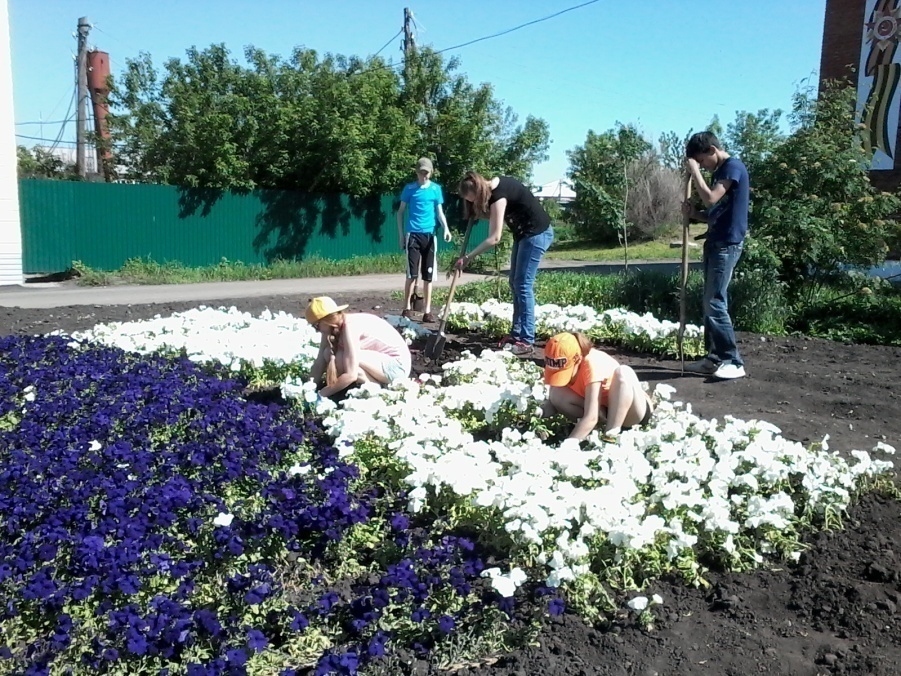 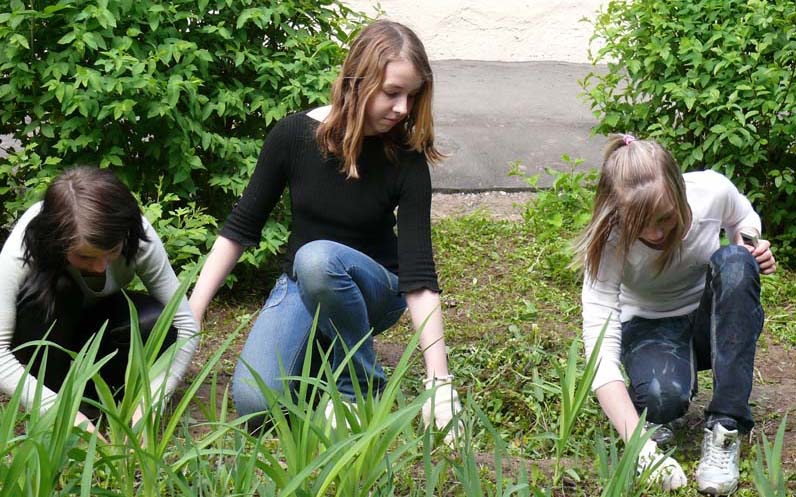 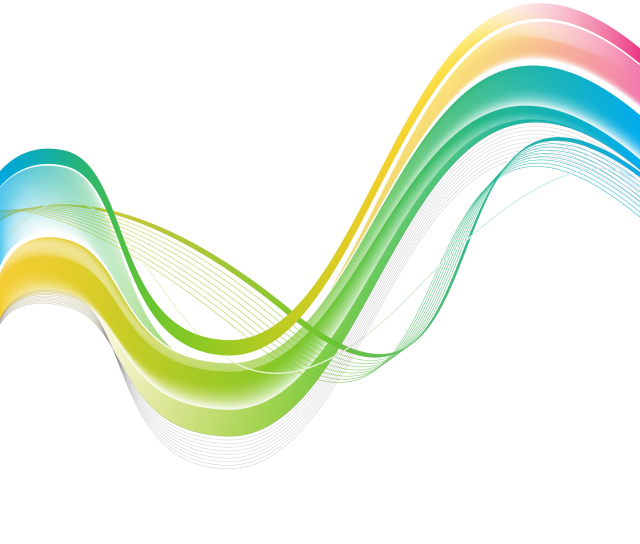 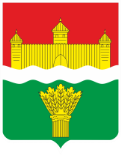 СТРАХОВАНИЕ ЖИЗНИ И ЗДОРОВЬЯ ДЕТЕЙ
В 2016 году условия страхования:

Страховой взнос за одного ребенка –  80 руб. 

Сумма страховой выплаты - 850 тыс. руб. 

Застраховано – 100% детей

МБ – 195,8 тыс. руб.
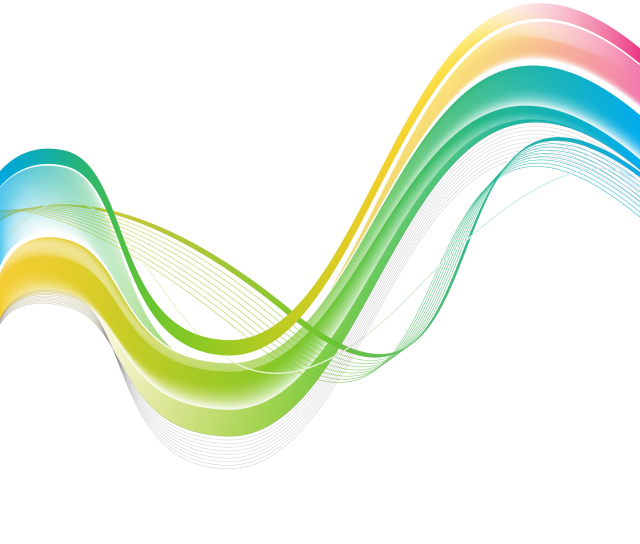 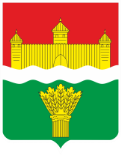 БЕЗОПАСНОСТЬ И КОНТРОЛЬ
Проверка соблюдения правил пожарной и санитарной безопасности;
Предупреждение чрезвычайных ситуаций и террористических актов;
Противоклещевая обработка  прилегающих территорий.
 

 Обеспечение безопасности перевозок организованных групп детей к местам проведения мероприятий и обратно.


 Плановые и внеплановые проверки работы пришкольных лагерей, игровых и спортивных площадок.
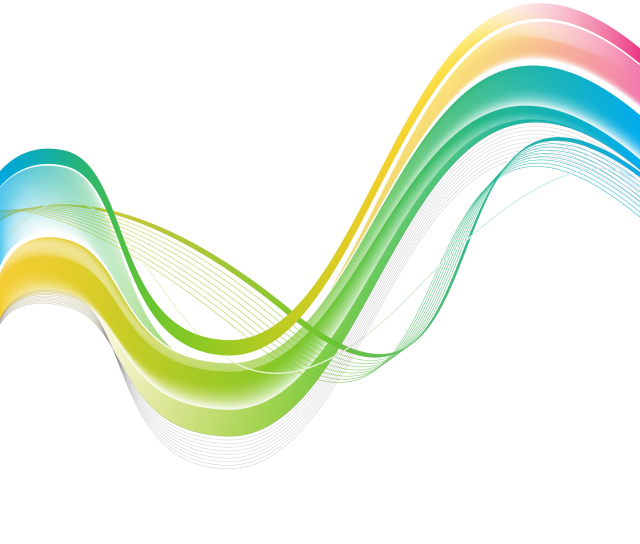 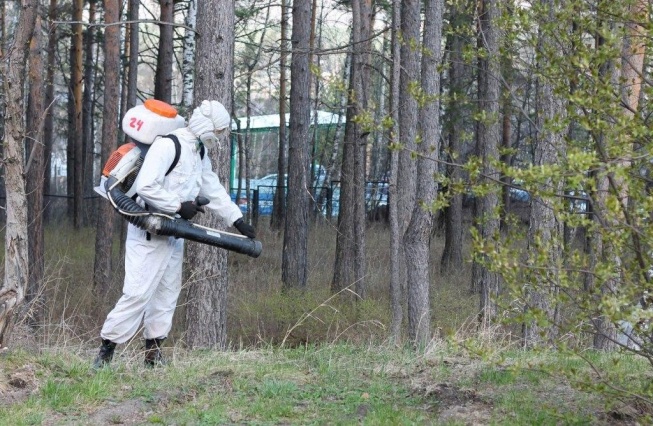 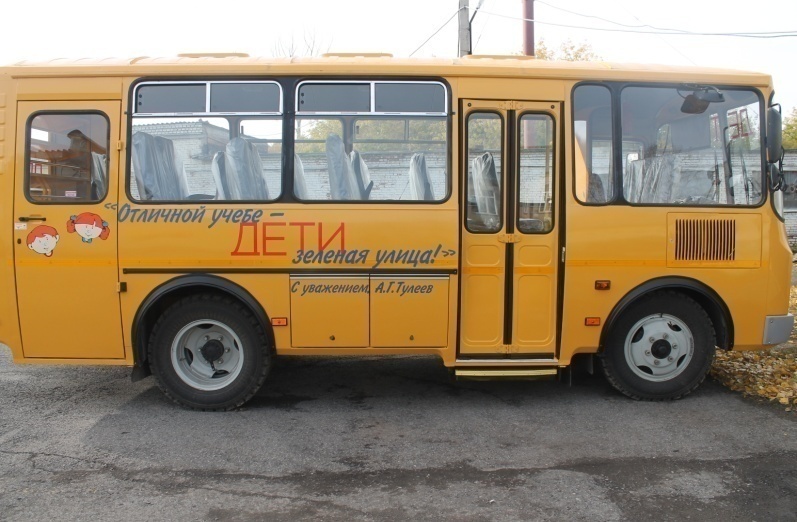 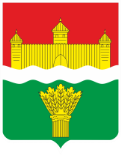 ТРУДОУСТРОЙСТВО НЕСОВЕРШЕННОЛЕТНИХ ДЕТЕЙ
Трудоустроено 217 человек;

Заработная плата за 2 часа в день (за 10 дней) – 3000 рублей;

Затраты из МБ  – 457 тыс. рублей.
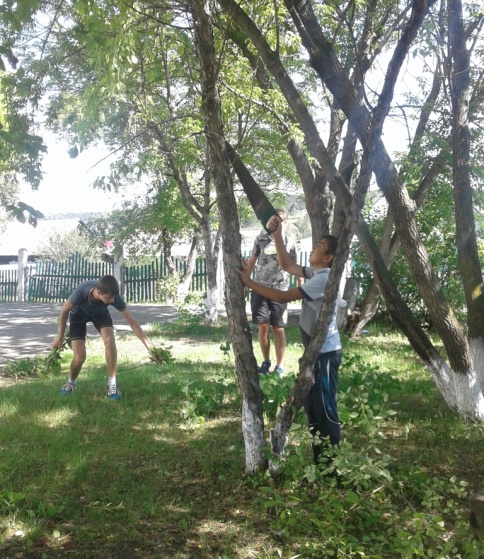 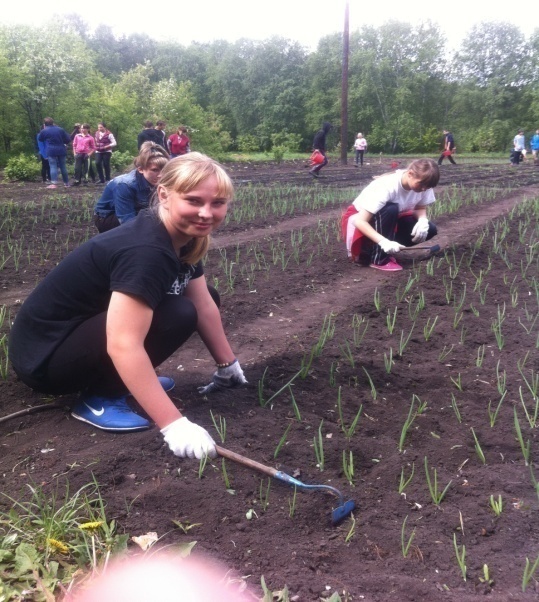 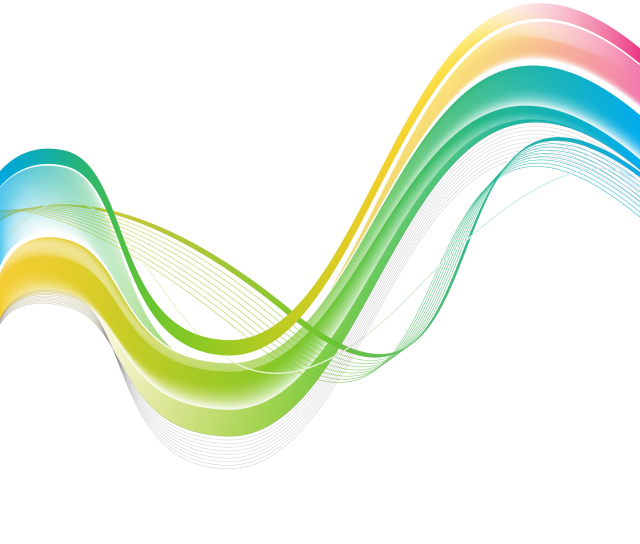 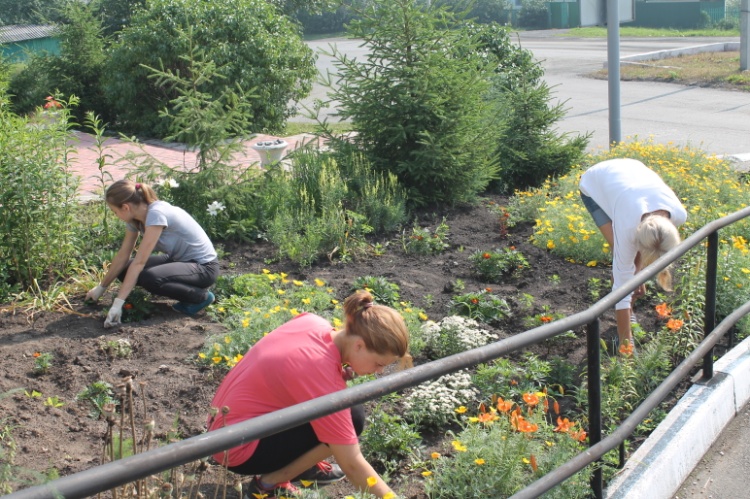 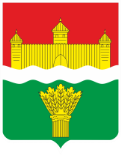 ИГРОВЫЕ И СПОРТИВНЫЕ ПЛОЩАДКИ
Работа игровых и спортивных площадок:
 
25 игровых площадок при Домах культуры района с 15.00 до 17.00 часов (воскресенье – выходной).
14 спортивных площадок  с 18.00 до 21.00 часов (воскресенье – выходной).
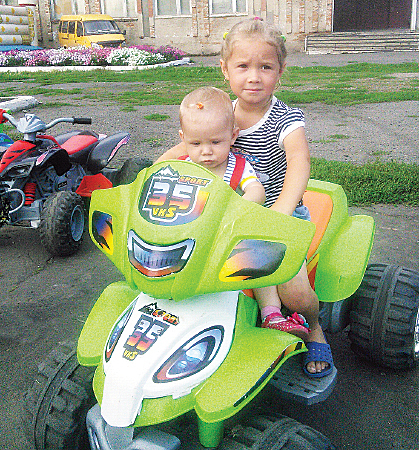 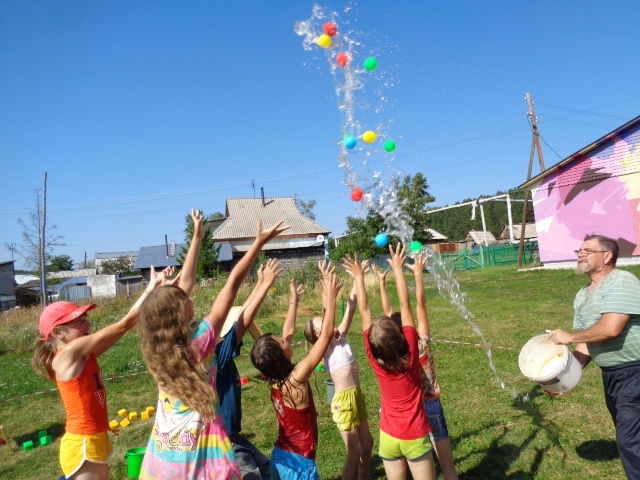 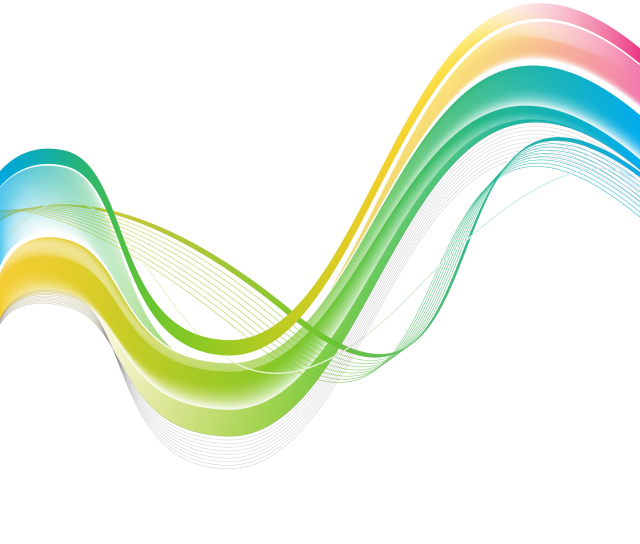 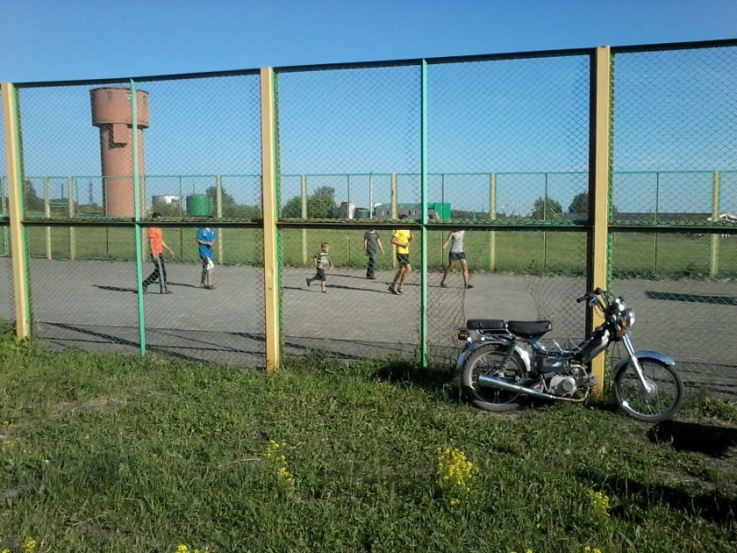 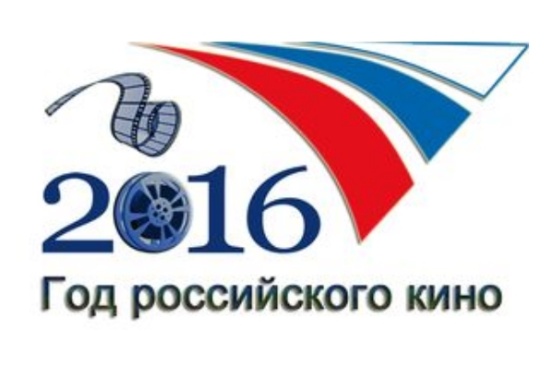 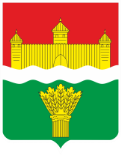 ИГРОВЫЕ И СПОРТИВНЫЕ ПЛОЩАДКИ
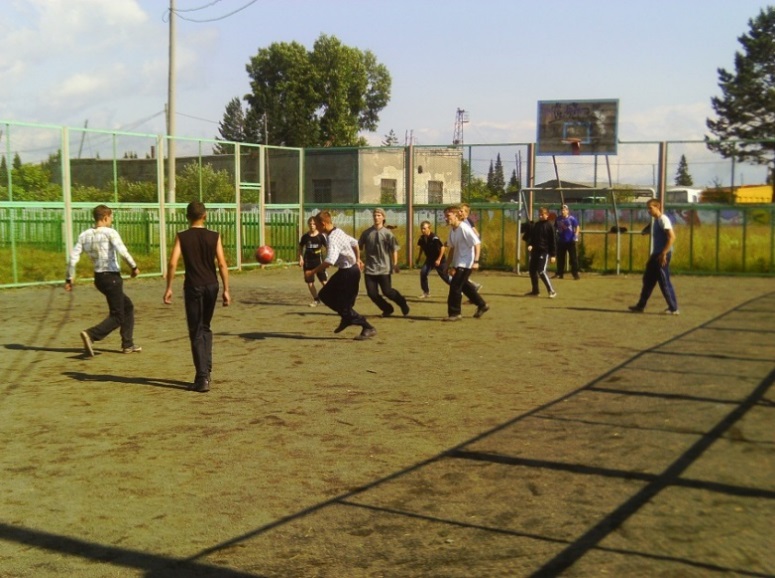 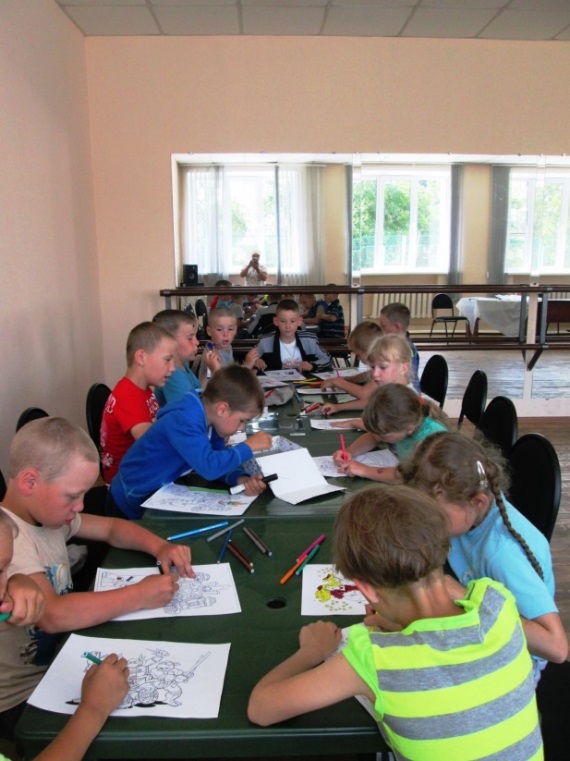 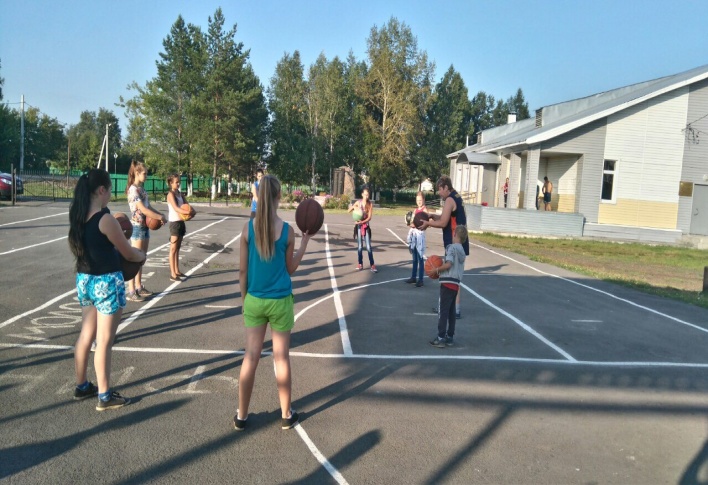 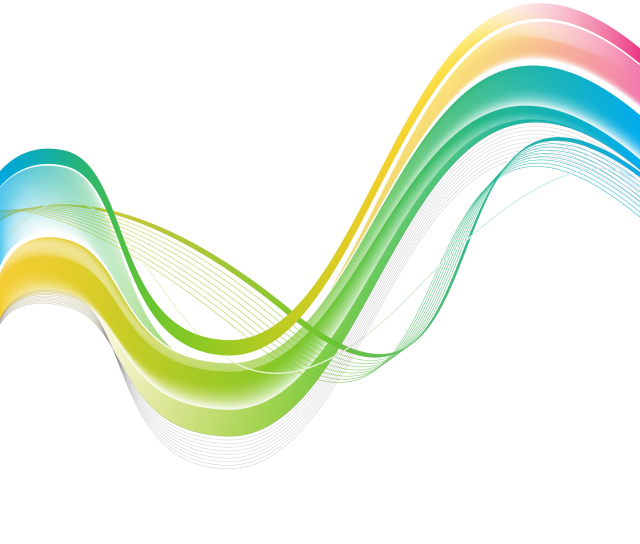 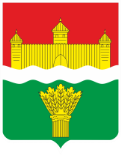 СПОРТИВНЫЕ ВСТРЕЧИ
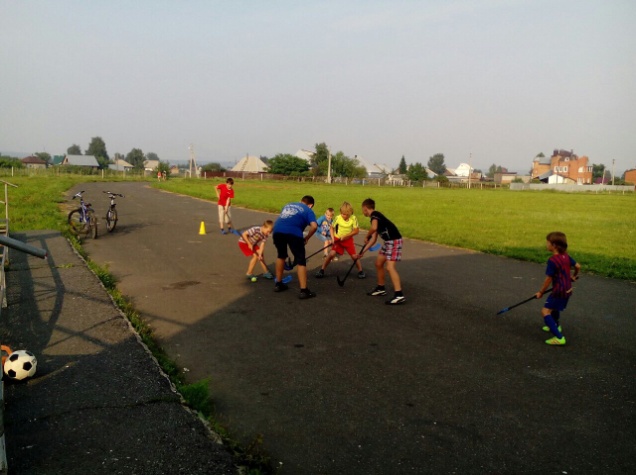 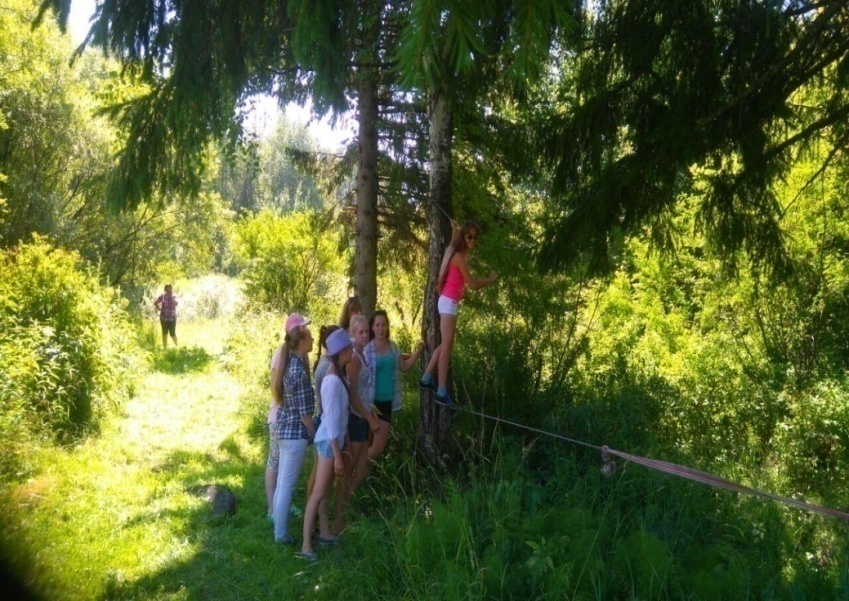 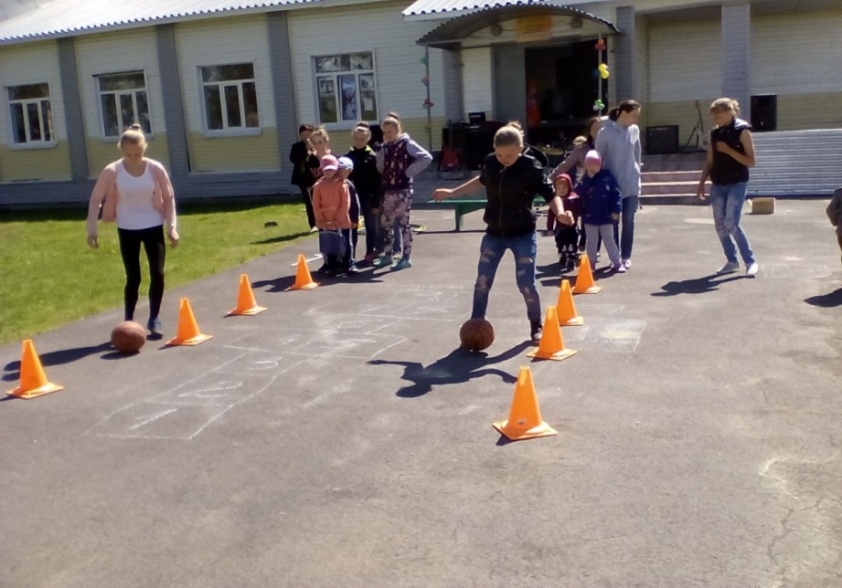 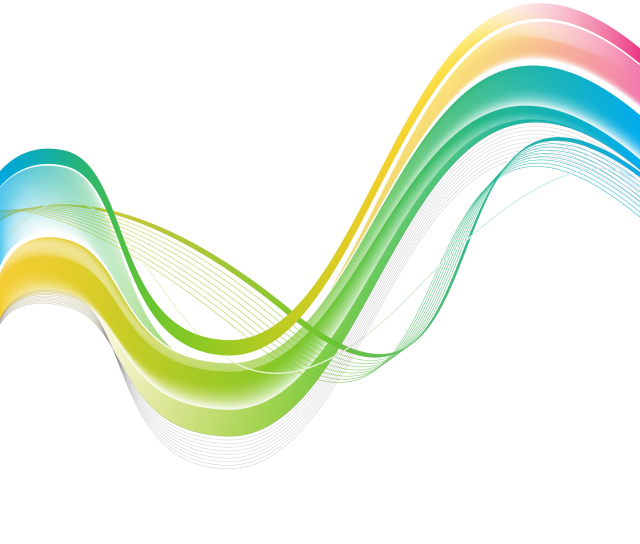 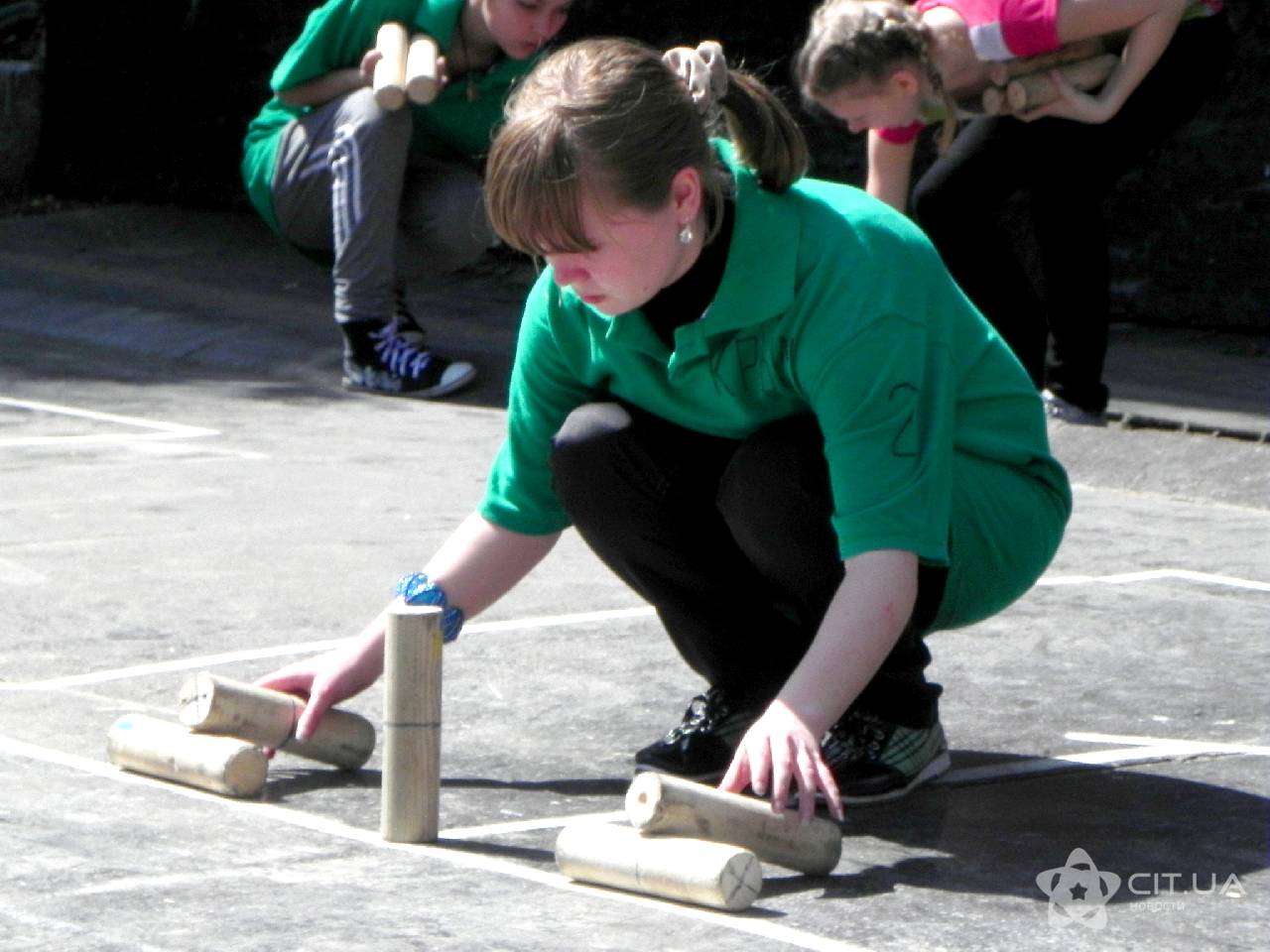 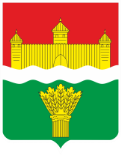 ПРОФИЛАКТИКА  ПРАВОНАРУШЕНИЙ
ОСОБОЕ ВНИМАНИЕ:

 подросткам, состоящим на учете в КДН и ЗП (44 чел.), в инспекции по делам несовершеннолетних (82 чел.), 
 детям из многодетных, малообеспеченных семей (718 детей школьного возраста.), 
 детям, находящимся в трудной жизненной ситуации (11 чел.);
 детям из семей, находящихся в социально-опасном положении (25 семей – 36 детей); 
 детям-сиротам (16 чел.) и детям, проживающим в приемных (113 чел.) и опекунских семьях (120 чел.).
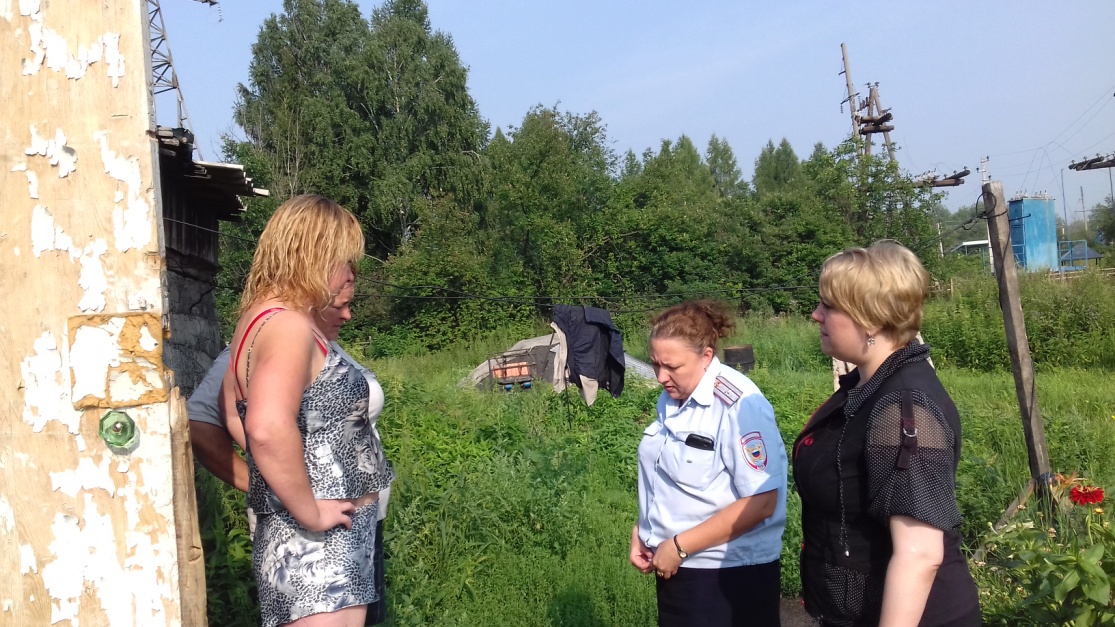 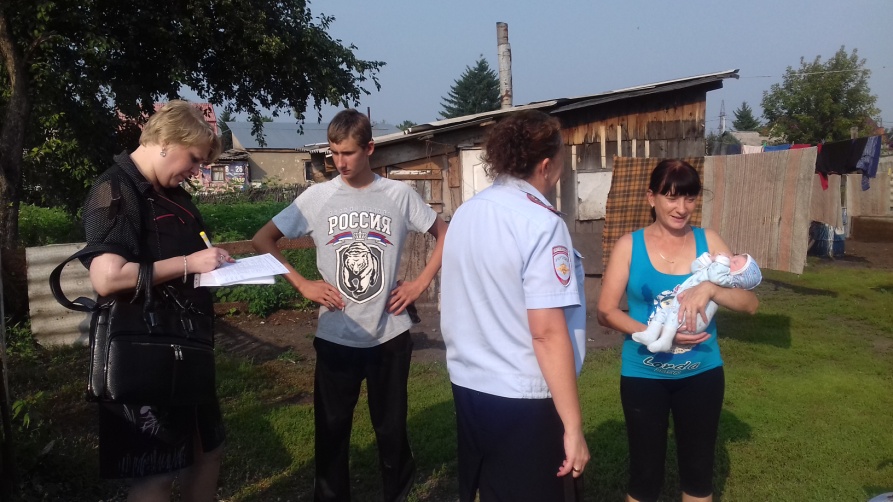 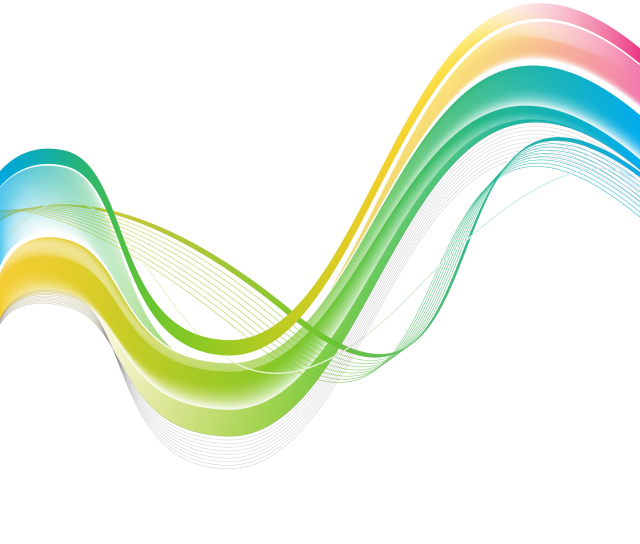 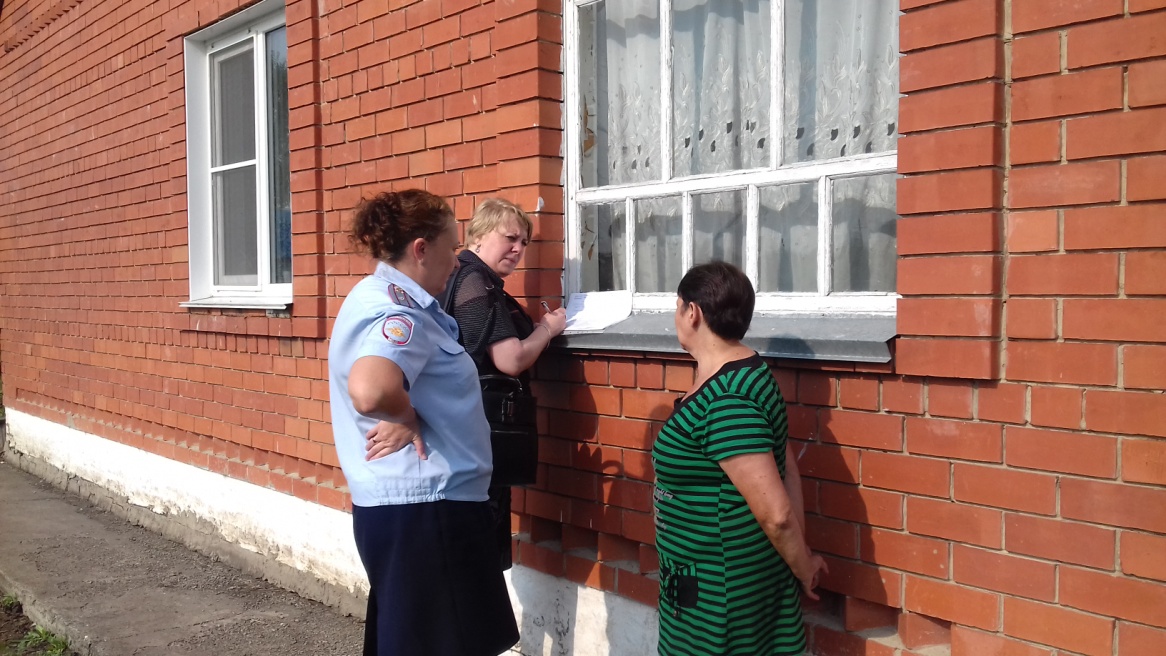 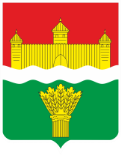 КОНКУРС СОЦИАЛЬНЫХ ПРОЕКТОВ «ЛЕТО СО СМЫСЛОМ – 2016»
Патриотическое направление:                                                                     ВСЕГО: 20 участников
1 место: «Живая память поколений» (С.В. Бабаджанова, МБУ «ЦБС Кемеровского муниципального района»)
2 место: «Я – патриот» (С.А. Ляшенко, МБУ «ЦБС Кемеровского муниципального района»)
3 место: «Знать, чтобы помнить, помнить, чтобы гордиться» (С.А. Черепанова, учитель МБОУ «Мазуровская СОШ»)
- Экологическое  направление:
1 место: «Изучение минеральных ресурсов Кемеровского района» (С.В. Бойкова, директор МБОУ «Ягуновская СОШ»)
2 место: «Из уст в уста» (Т.Н. Барахоева, учитель МКОУ «Березовская ООШ-и ППП»)
                «Зеленая тропа» (А.А. Тарасова, учитель МКОУ «Березовская ООШ-и ППП»)
3 место:  «Огород на участке» (И.В. Алейникова, воспитатель дошкольных групп МБОУ «Ягуновская СОШ»)
Творческое направление:
1 место: «Юный журналист» (Т.В. Трезубова, директор МБОУ «Пригородная ООШ»)
                «По волнам содружества» (Н.С. Борисова, МБУ «ДК Елыкаевского поселения»)
2 место: «Лето книжное будь со мной» (С.В. Гавриленко, МБУ «ЦБС Кемеровского муниципального района»)
                «Солнечные приключения» (Е.Л. Карамнова, ЦБС Кемеровского муниципального района»)
3 место: «Приобщение детей к истории русской культуры через народные игры» (О.Н. Палкина, МБУ  «ДК Ягуновского поселения»
                «Этот удивительный мир» (И.Ю. Ковалева, учитель МБОУ «Ягуновская СОШ»)
Гран-при:
«Сенсорная комната» (Бушмина З.П., учитель МБОУ «Ягуновская СОШ»)
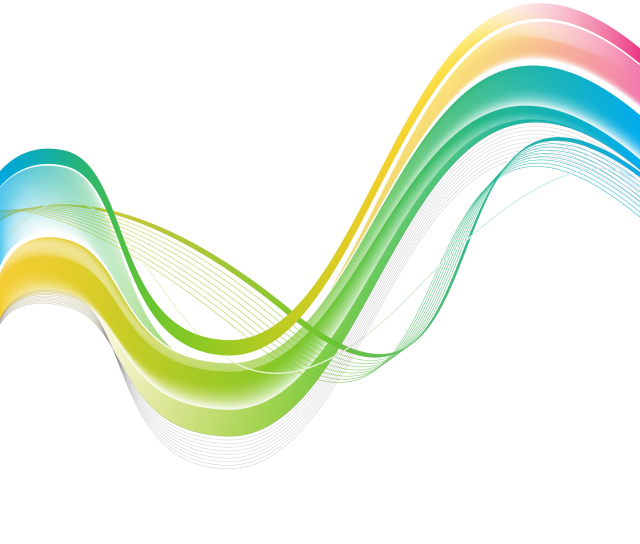 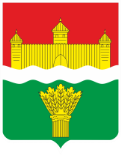 АДМИНИСТРАЦИЯ КЕМЕРОВСКОГО МУНИЦИПАЛЬНОГО РАЙОНА
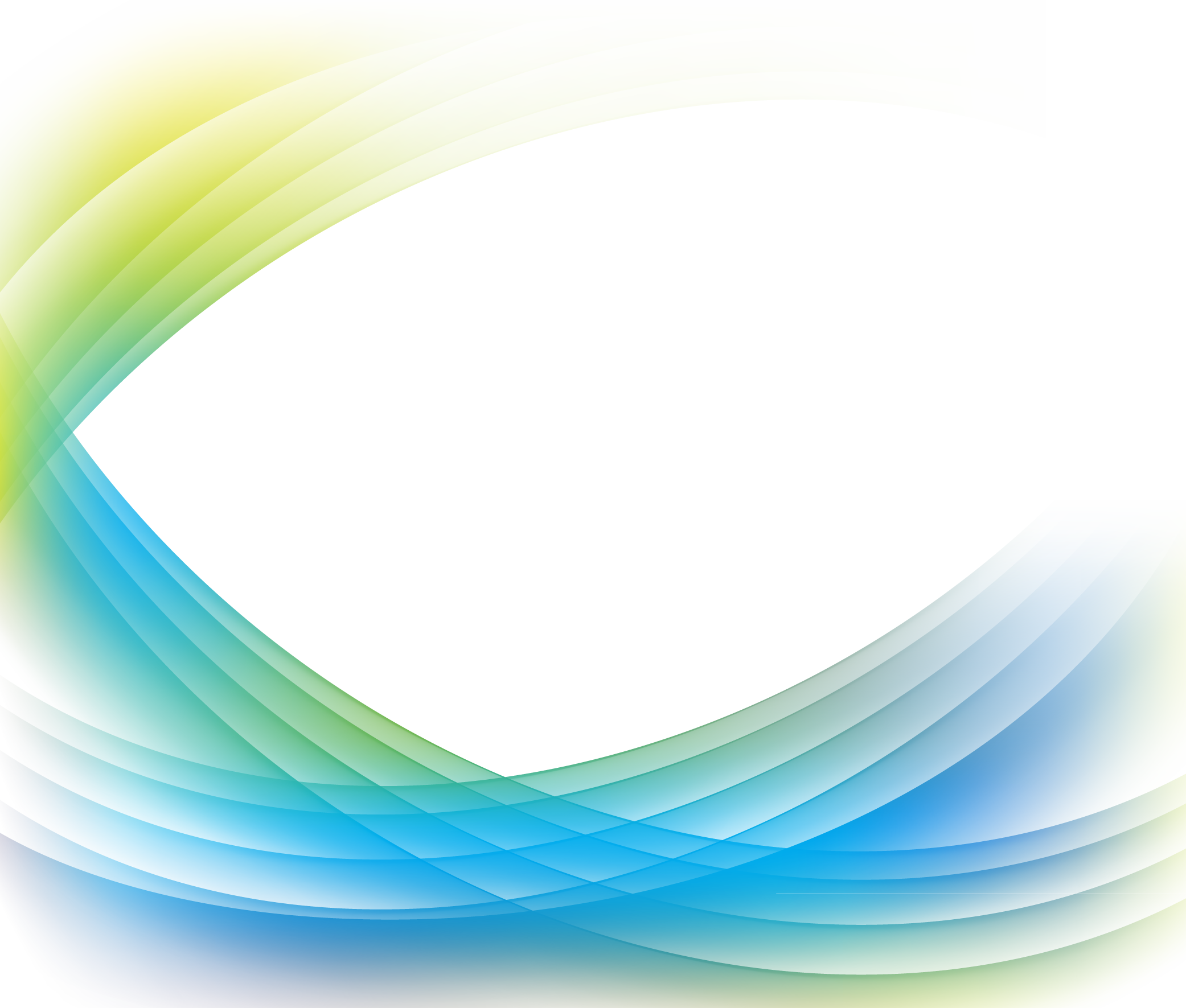 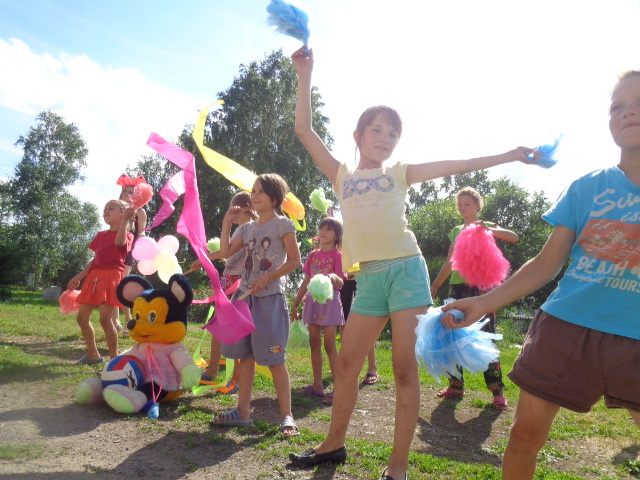 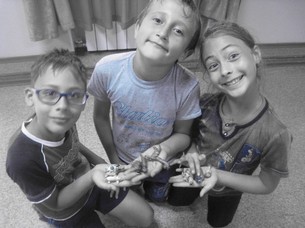 Спасибо за внимание!